2024年01月21日
主日崇拜

教会聚会
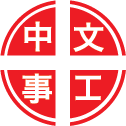 中文崇拜：每周日上午  9:30 , Baskin Chapel
中文主日學：每周日上午 11:00 , 教室2140B
  生命團契：每周五晚上  6:30 , 教室2103
请大家安静，预备心
因你与我同行
Because You Walk With Me
那雙看不見的手
The Invisible Hands
Matthew 馬太福音
27:27-32
27 巡抚的兵就把耶稣带进衙门，叫全营的兵都聚集在他那里。
28 他们给他脱了衣服，穿上一件朱红色袍子。

27 Then the governor's soldiers took Jesus into the Praetorium and gathered the whole company of soldiers around him.
28 They stripped him and put a scarlet robe on him,
29 用荆棘编作冠冕，戴在他头上，拿一根苇子放在他右手里。跪在他面前戏弄他说，恭喜犹太人的王阿。
30 又吐唾沫在他脸上，拿苇子打他的头。

29 and then twisted together a crown of thorns and set it on his head. They put a staff in his right hand and knelt in front of him and mocked him. "Hail, king of the Jews!" they said.
30 They spit on him, and took the staff and struck him on the head again and again.
31 戏弄完了，就给他脱了袍子，仍穿上他自己的衣服，带他出去，要钉十字架。
32 他们出来的时候，遇见一个古利奈人，名叫西门，就勉强他同去，好背着耶稣的十字架。

31 After they had mocked him, they took off the robe and put his own clothes on him. Then they led him away to crucify him.
32 As they were going out, they met a man from Cyrene, named Simon, and they forced him to carry the cross.
祈禱
Prayer
一切全獻上
353, I Surrender All
奉獻祈禱
Offertory Prayer
Genesis 創世記
37:12-36
12 约瑟的哥哥们往示剑去放他们父亲的羊。
13 以色列对约瑟说，你哥哥们不是在示剑放羊吗？你来，我要打发你往他们那里去。约瑟说，我在这里。

12 Now his brothers had gone to graze their father's flocks near Shechem,
13 and Israel said to Joseph, "As you know, your brothers are grazing the flocks near Shechem. Come, I am going to send you to them." "Very well," he replied.
14 以色列说，你去看看你哥哥们平安不平安，群羊平安不平安，就回来报信给我。于是打发他出希伯仑谷，他就往示剑去了。
15 有人遇见他在田野走迷了路，就问他说，你找什么？

14 So he said to him, "Go and see if all is well with your brothers and with the flocks, and bring word back to me." Then he sent him off from the Valley of Hebron. When Joseph arrived at Shechem,
15 a man found him wandering around in the fields and asked him, "What are you looking for?"
16 他说，我找我的哥哥们，求你告诉我，他们在何处放羊。
17 那人说，他们已经走了，我听见他们说要往多坍去。约瑟就去追赶他哥哥们，遇见他们在多坍。

16 He replied, "I'm looking for my brothers. Can you tell me where they are grazing their flocks?"
17 They have moved on from here, the man answered. "I heard them say, 'Let's go to Dothan.' " So Joseph went after his brothers and found them near Dothan.
18 他们远远地看见他，趁他还没有走到跟前，大家就同谋要害死他，
19 彼此说，你看。那作梦的来了。

18 But they saw him in the distance, and before he reached them, they plotted to kill him.
19 Here comes that dreamer! they said to each other.
20 来吧。我们将他杀了，丢在一个坑里，就说有恶兽把他吃了。我们且看他的梦将来怎么样。
21 流便听见了，要救他脱离他们的手，说，我们不可害他的性命。

20 Come now, let's kill him and throw him into one of these cisterns and say that a ferocious animal devoured him. Then we'll see what comes of his dreams.
21 When Reuben heard this, he tried to rescue him from their hands. "Let's not take his life," he said.
22 又说，不可流他的血，可以把他丢在这野地的坑里，不可下手害他。流便的意思是要救他脱离他们的手，把他归还他的父亲。
23 约瑟到了他哥哥们那里，他们就剥了他的外衣，就是他穿的那件彩衣，

22 Don't shed any blood. Throw him into this cistern here in the desert, but don't lay a hand on him. Reuben said this to rescue him from them and take him back to his father.
23 So when Joseph came to his brothers, they stripped him of his robe-the richly ornamented robe he was wearing-
24 把他丢在坑里。那坑是空的，里头没有水。
25 他们坐下吃饭，举目观看，见有一伙米甸的以实玛利人从基列来，用骆驼驮着香料，乳香，没药，要带下埃及去。

24 and they took him and threw him into the cistern. Now the cistern was empty; there was no water in it.
25 As they sat down to eat their meal, they looked up and saw a caravan of Ishmaelites coming from Gilead. Their camels were loaded with spices, balm and myrrh, and they were on their way to take them down to Egypt.
26 犹大对众弟兄说，我们杀我们的兄弟，藏了他的血有什么益处呢？
27 我们不如将他卖给以实玛利人，不可下手害他。因为他是我们的兄弟，我们的骨肉。众弟兄就听从了他。

26 Judah said to his brothers, "What will we gain if we kill our brother and cover up his blood?
27 Come, let's sell him to the Ishmaelites and not lay our hands on him; after all, he is our brother, our own flesh and blood." His brothers agreed.
28 有些米甸的商人从那里经过，哥哥们就把约瑟从坑里拉上来，讲定二十舍客勒银子，把约瑟卖给以实玛利人。他们就把约瑟带到埃及去了。
29 流便回到坑边，见约瑟不在坑里，就撕裂衣服，

28 So when the Midianite merchants came by, his brothers pulled Joseph up out of the cistern and sold him for twenty shekels of silver to the Ishmaelites, who took him to Egypt.
29 When Reuben returned to the cistern and saw that Joseph was not there, he tore his clothes.
30 回到兄弟们那里，说，童子没有了。我往哪里去才好呢？
31 他们宰了一只公山羊，把约瑟的那件彩衣染了血，

30 He went back to his brothers and said, "The boy isn't there! Where can I turn now?"
31 Then they got Joseph's robe, slaughtered a goat and dipped the robe in the blood.
32 打发人送到他们的父亲那里，说，我们捡了这个。请认一认是你儿子的外衣不是，
33 他认得，就说，这是我儿子的外衣。有恶兽把他吃了，约瑟被撕碎了。撕碎了。

32 They took the ornamented robe back to their father and said, "We found this. Examine it to see whether it is your son's robe."
33 He recognized it and said, "It is my son's robe! Some ferocious animal has devoured him. Joseph has surely been torn to pieces."
34 雅各便撕裂衣服，腰间围上麻布，为他儿子悲哀了多日。
35 他的儿女都起来安慰他，他却不肯受安慰，说，我必悲哀着下阴间，到我儿子那里。约瑟的父亲就为他哀哭。

34 Then Jacob tore his clothes, put on sackcloth and mourned for his son many days.
35 All his sons and daughters came to comfort him, but he refused to be comforted. "No," he said, "in mourning will I go down to the grave to my son." So his father wept for him.
36 米甸人带约瑟到埃及，把他卖给法老的内臣护卫长波提乏。

36 Meanwhile, the Midianites sold Joseph in Egypt to Potiphar, one of Pharaoh's officials, the captain of the guard.
今日證道

约瑟的兄弟们背叛了他

The Betrayal of Joseph by his Brothers

Scott Harris
默 祷
Prayerful Meditation
報 告
Announcements
BBC 中文事工通知
歡迎新朋友
Welcome New Friends
祝 福
Benediction
彼此問安
Greeting of Peace